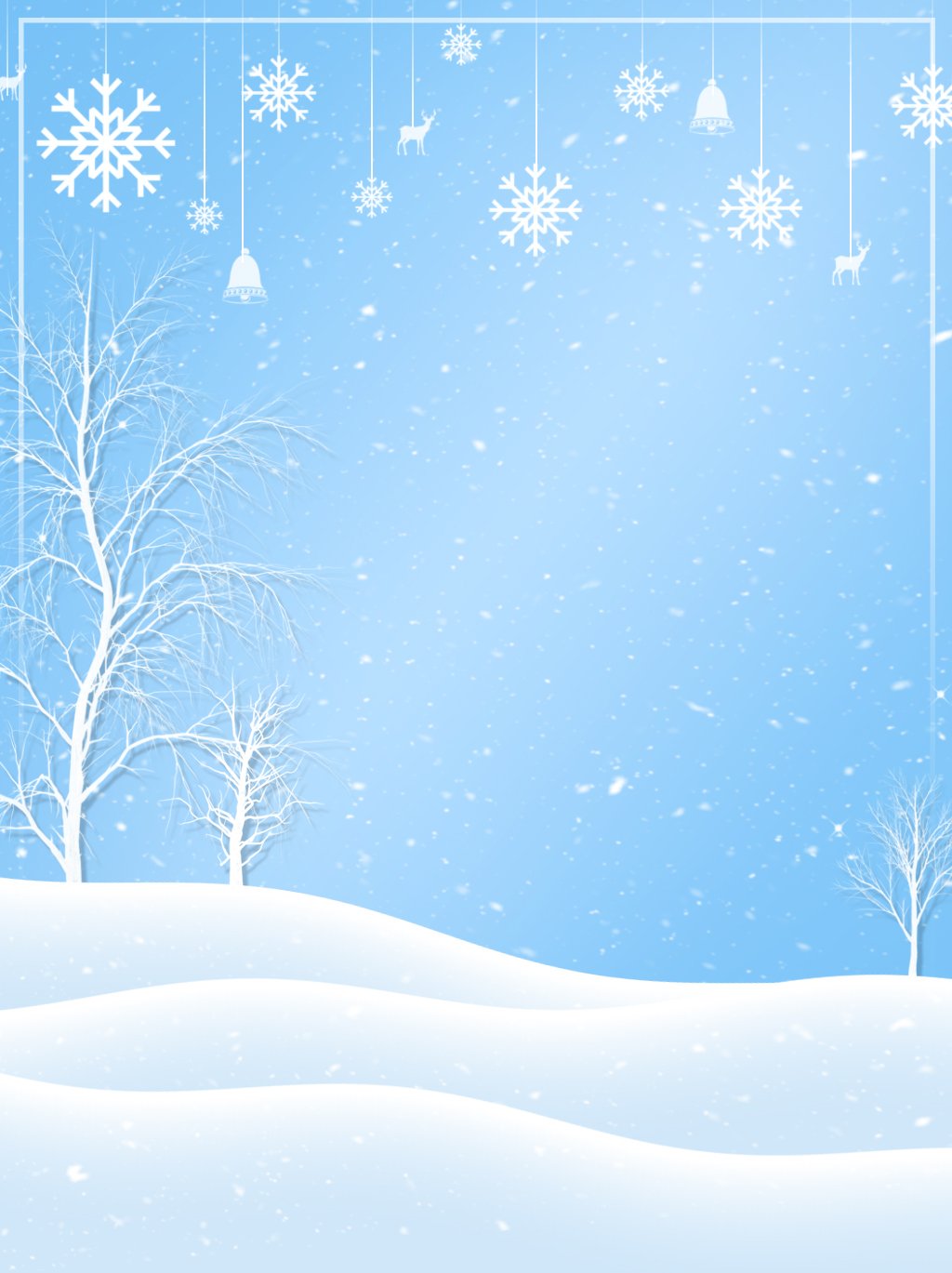 ГОУ «Малетинская специальная (коррекционная) школа – интернат»
Уборка территории 
возле памятников погибшим односельчанам
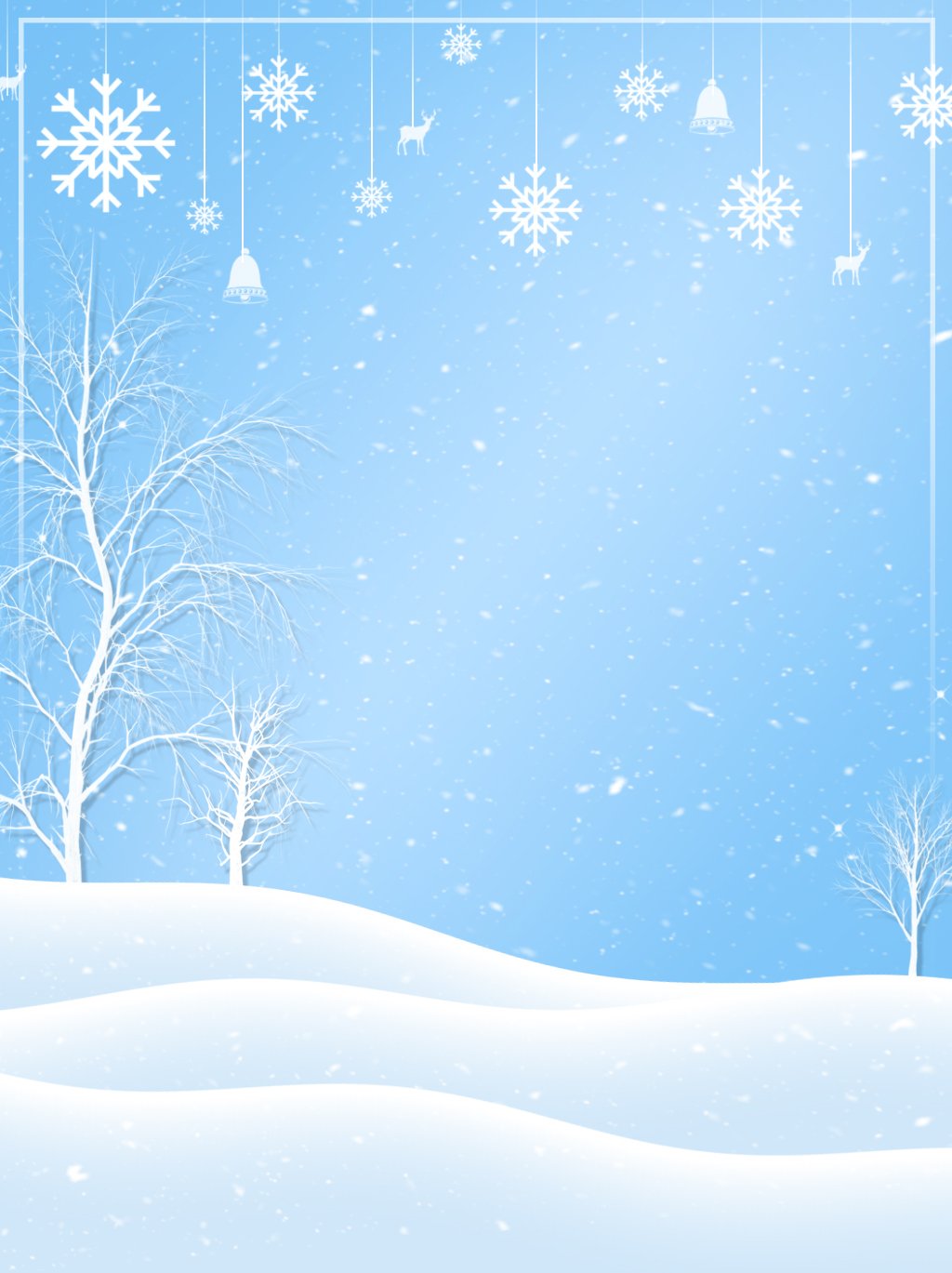 26 января 2023 года школа – интернат приняла участие в  акции по уборке территории возле памятников погибшим односельчанам. 
	Уборка - это прекрасный способ всем вместе пообщаться в неофициальной обстановке на открытом воздухе в зимний денёк, ведь порядок должен быть как в человеке, так и вокруг него, поэтому очистить снег просто необходимо.
	И как приятно, проведя уборку, смотреть на мир, который стал ещё красивее благодаря нашим стараниям. Благоустройство памятного места - это, та малая часть наших дел, с помощью которых мы выражаем свою благодарность всем тем, кто оставил свою жизнь, ради мирного неба в будущем. И наша главная задача как можно дольше пронести эту память, через года. Будем вечно помнить и чтить память тех, кто ценой своей жизни подарил нам мир и свободу.
	Вооружившись необходимым инвентарем, ребята и педагоги с удовольствием приводили в порядок территорию. Все трудились с большим душевным подъемом. Уставшие, но с отличным настроением закончили работу. Приятно было видеть результат своего труда, каждый внес в это дело частичку своего тепла, чистая территория возле памятника погибшим воинам  радует глаз всех окружающих, везде чисто и  красиво. Уборка прошла очень воодушевленно и активно, все были полны задора и желания ухаживать за своим селом  —  нашим  общим домом. 
	Все были довольны собой и работой, которую сделали. Все потрудились на славу! Молодцы!!!
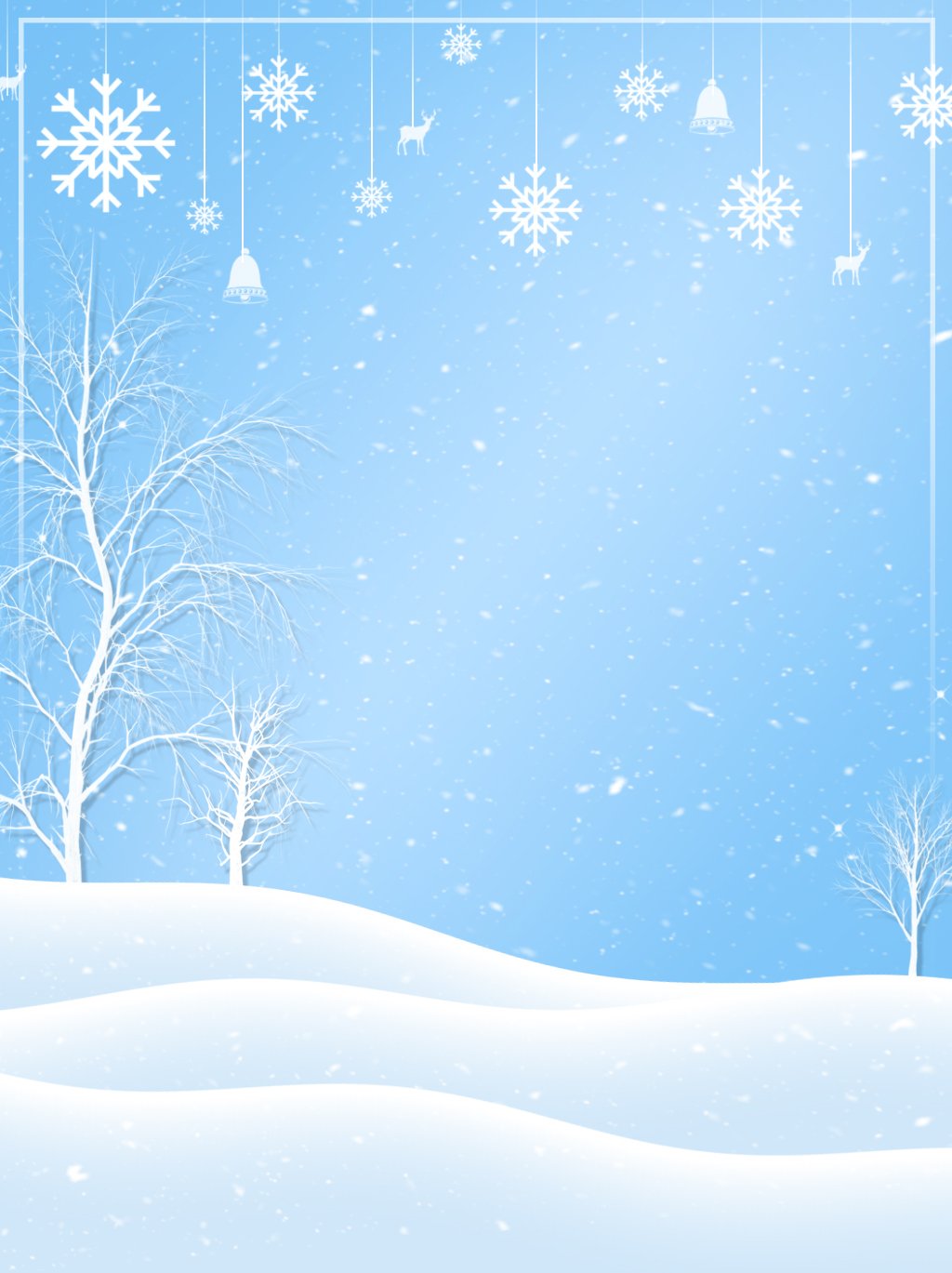 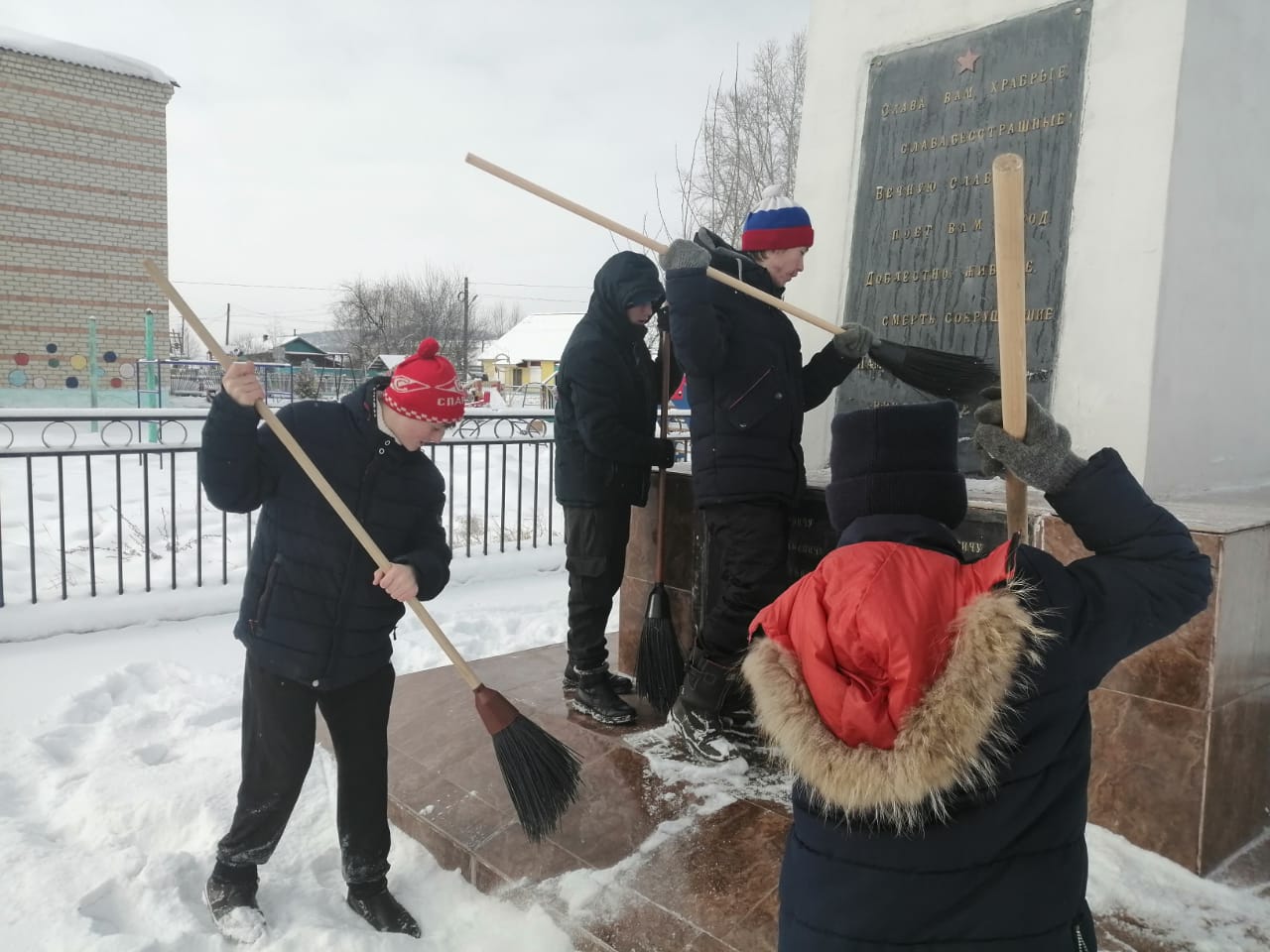 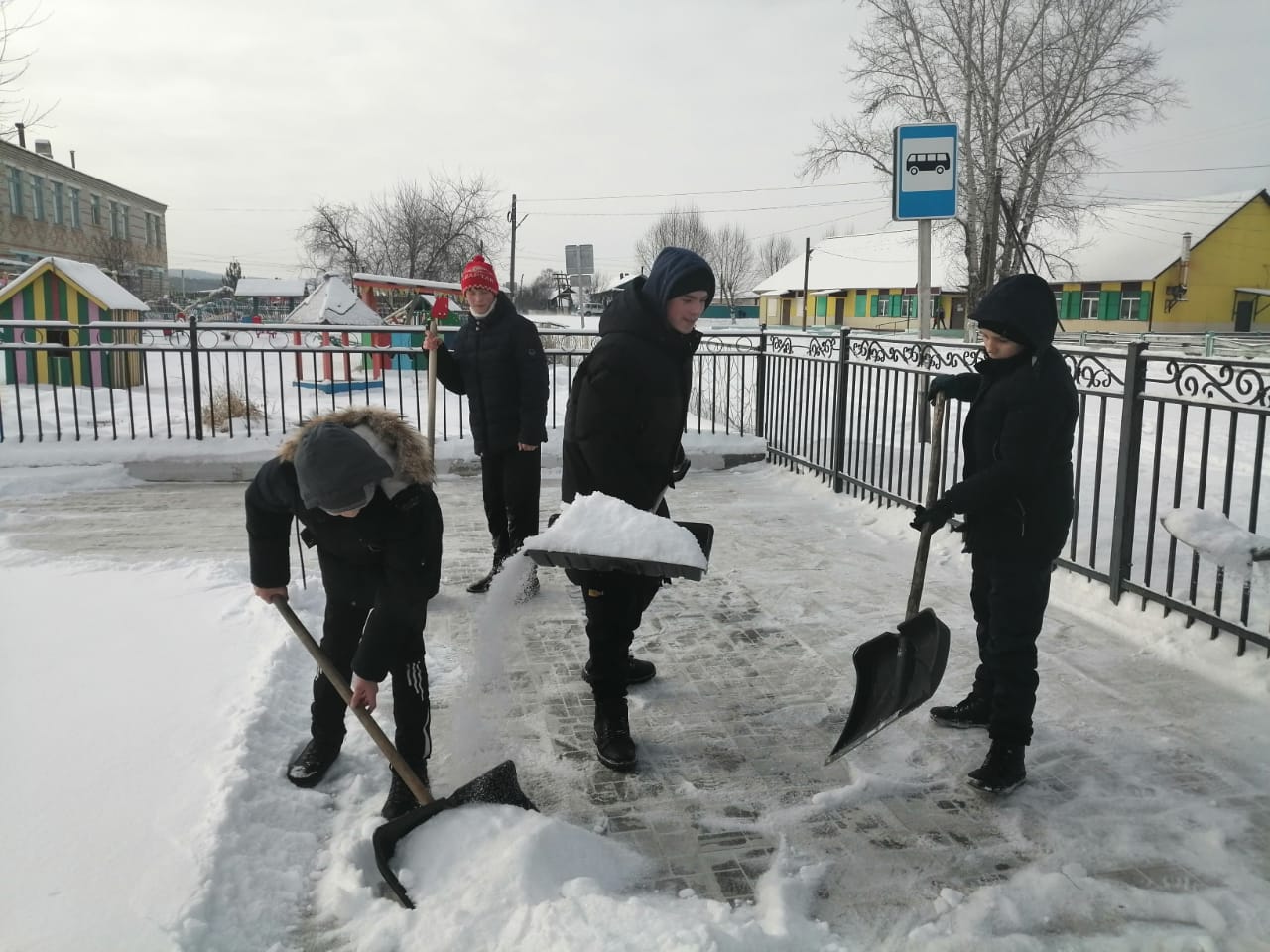 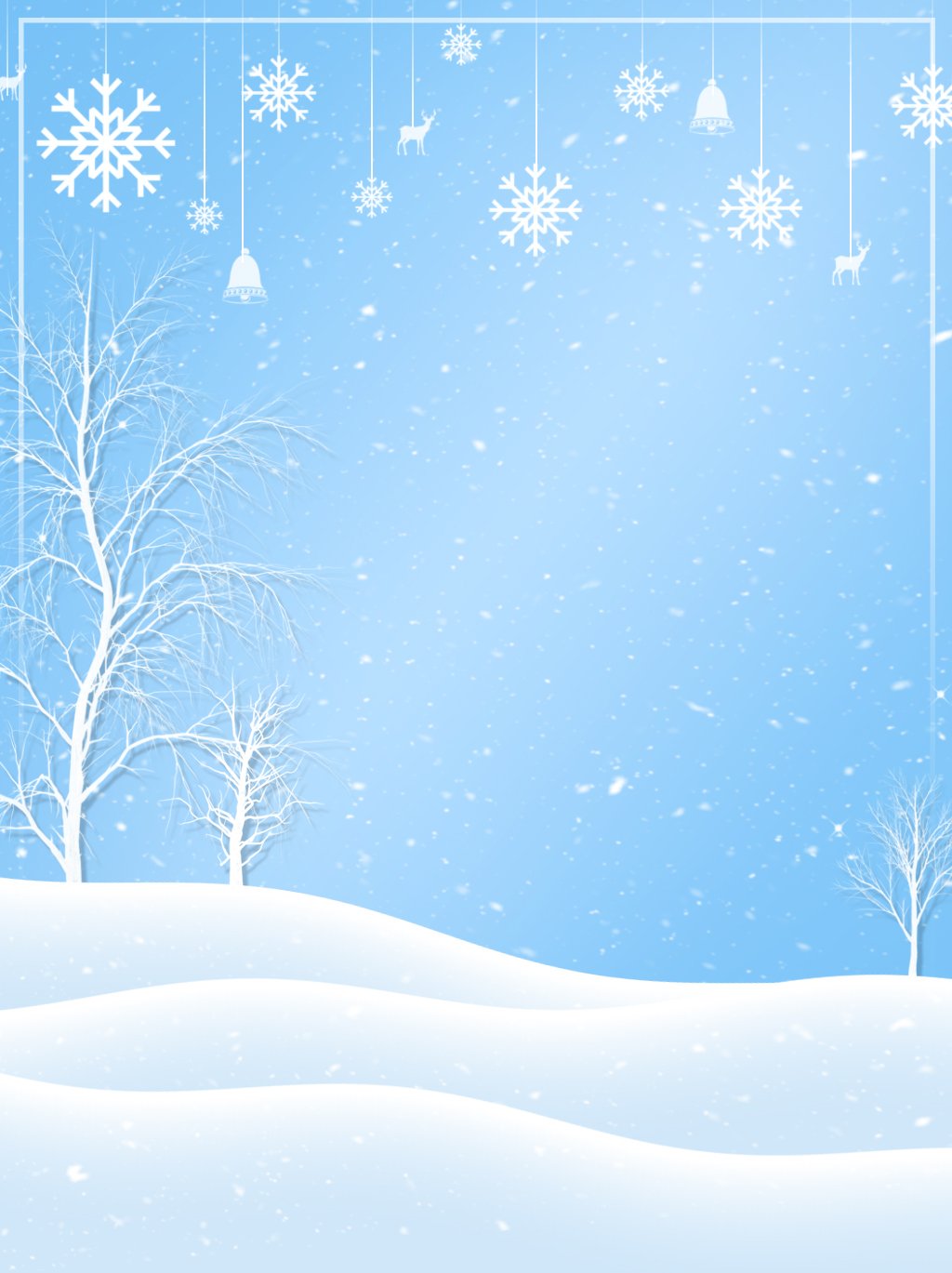 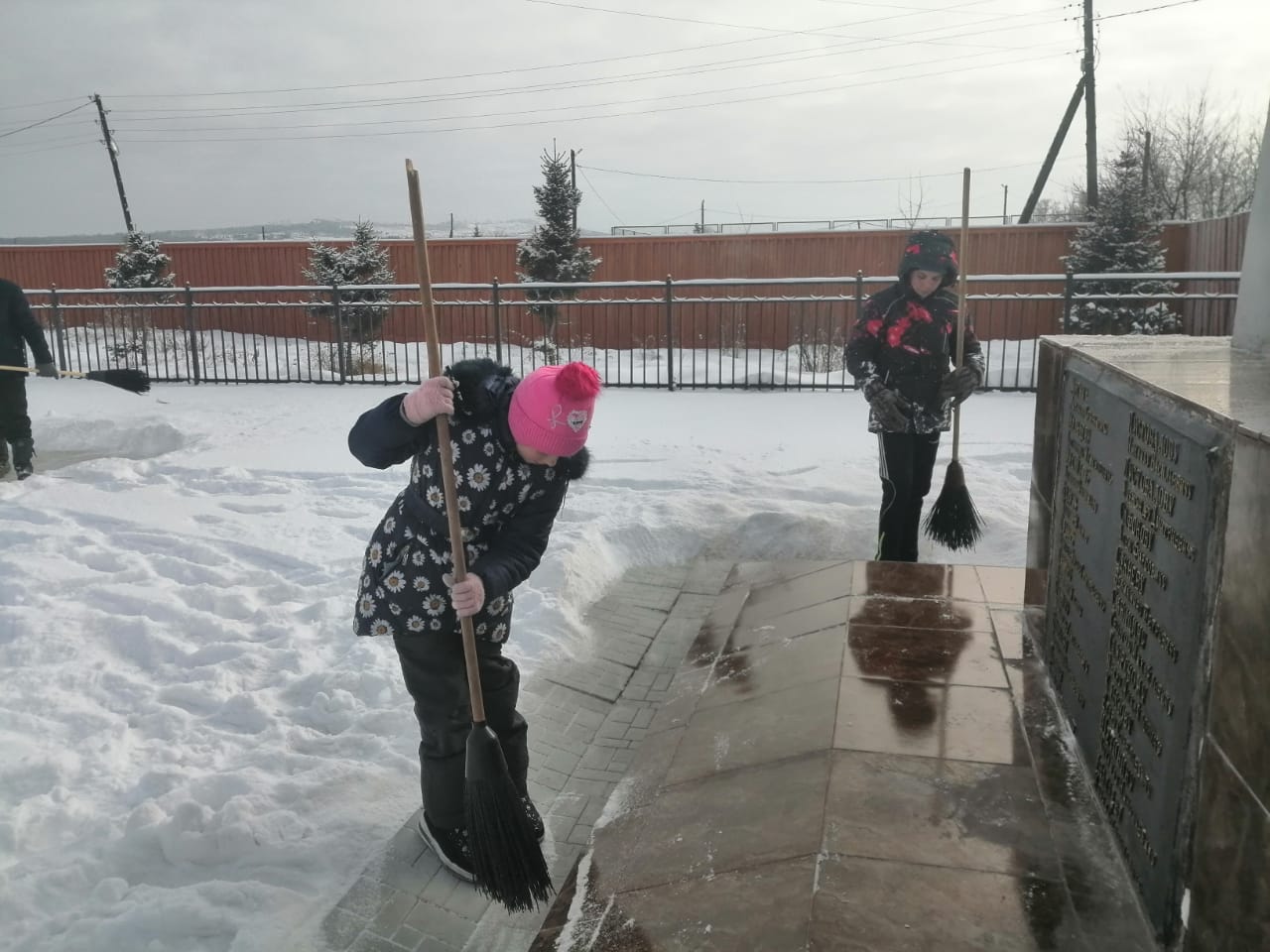 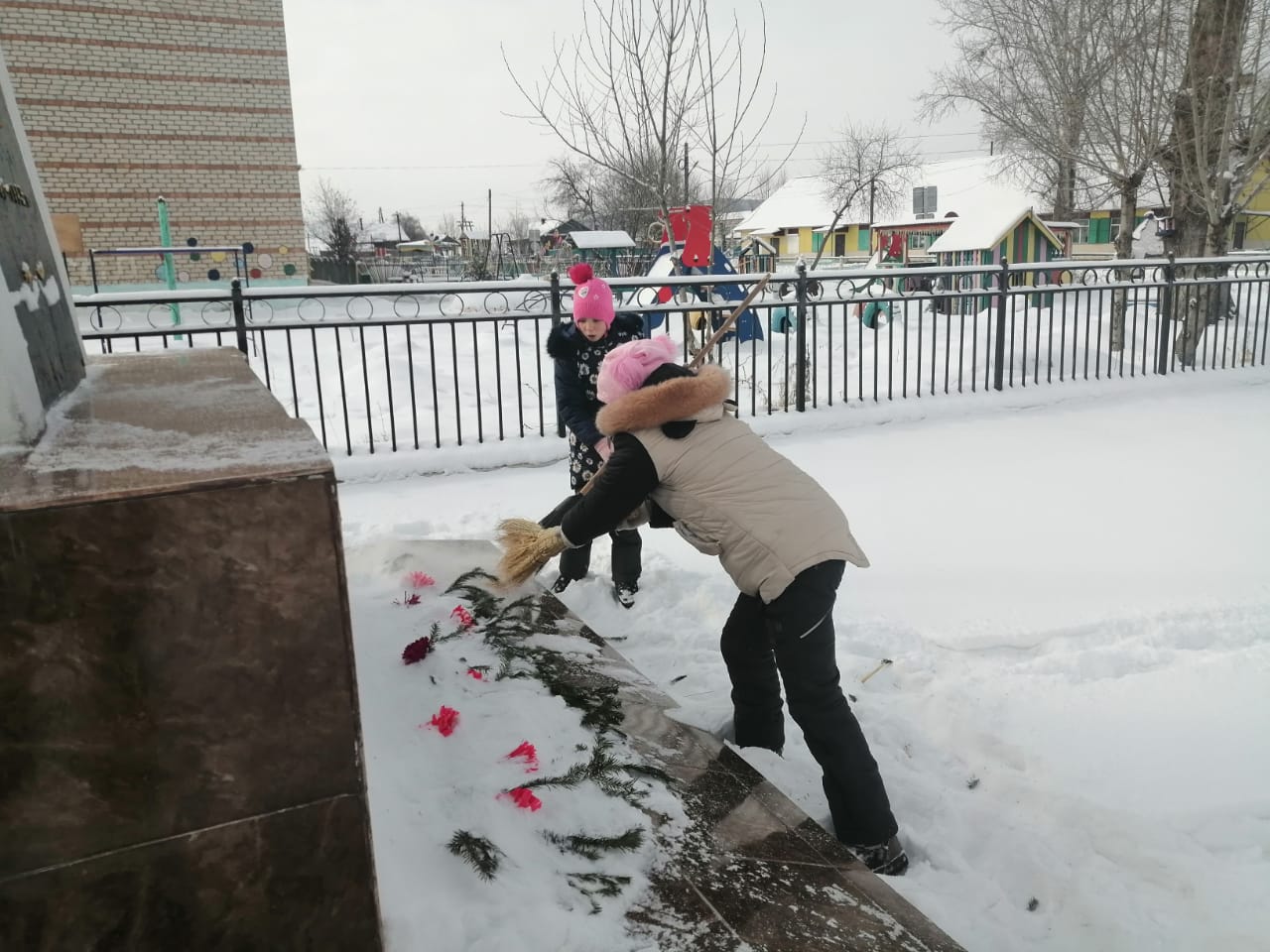 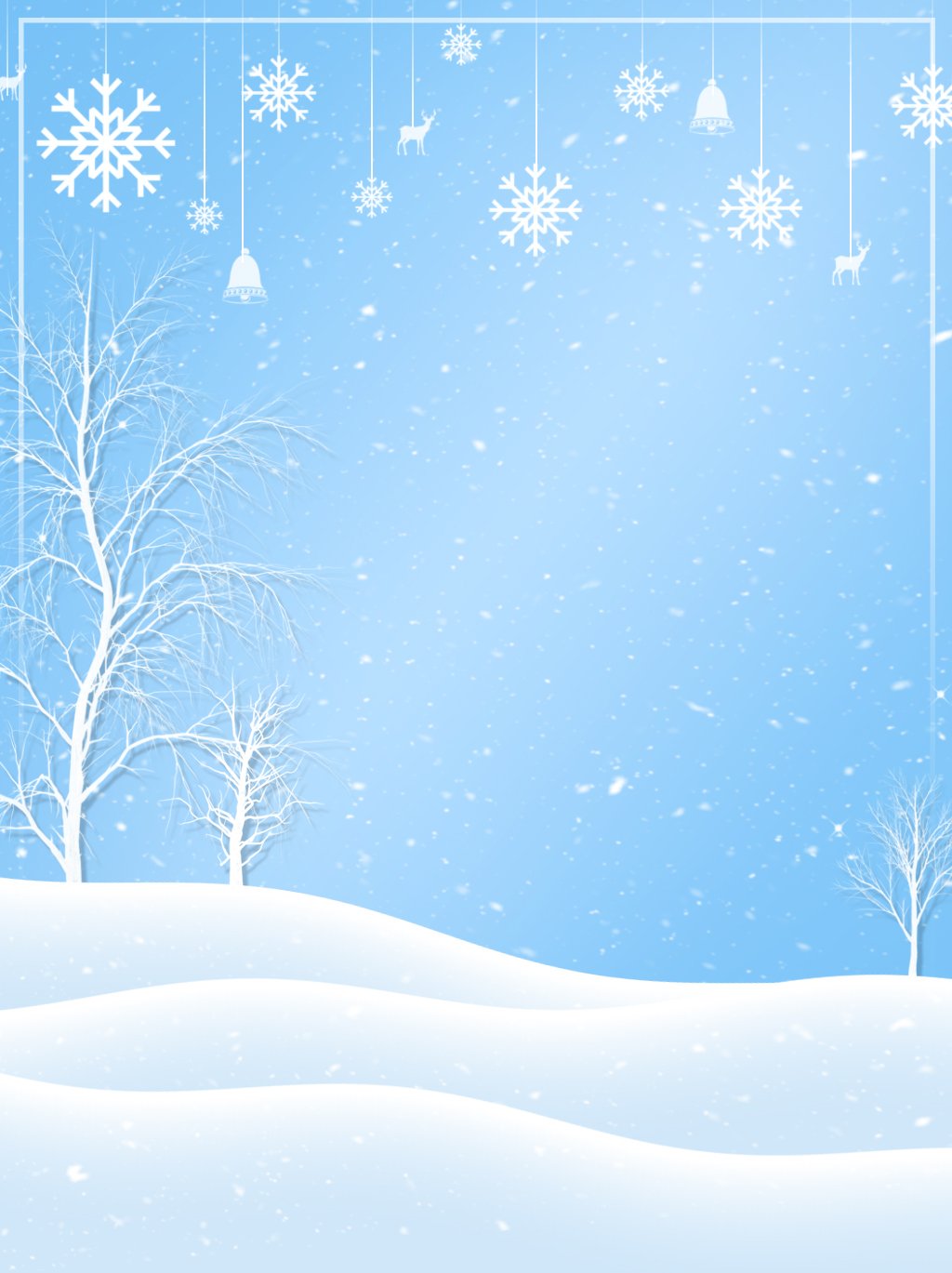 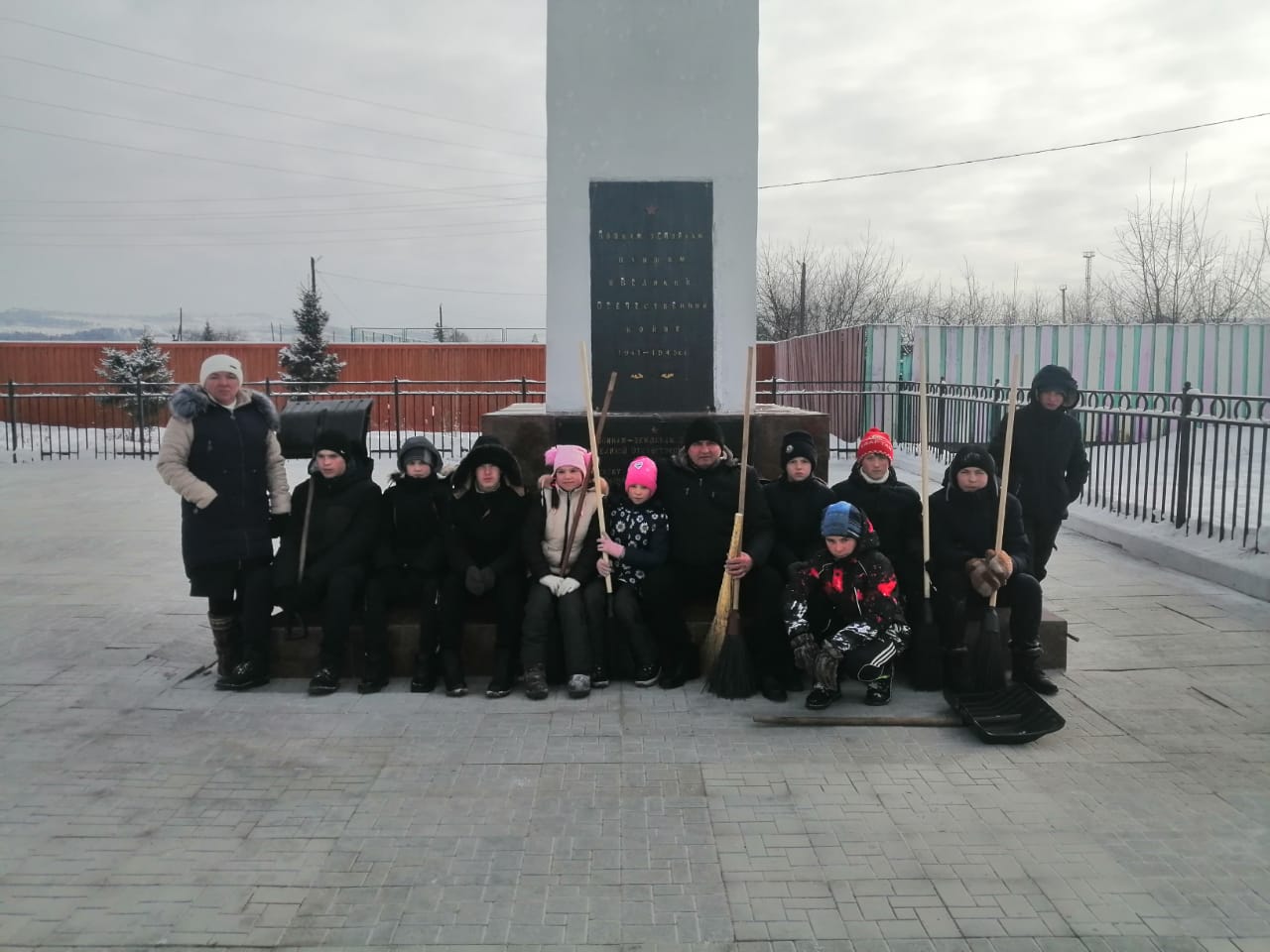 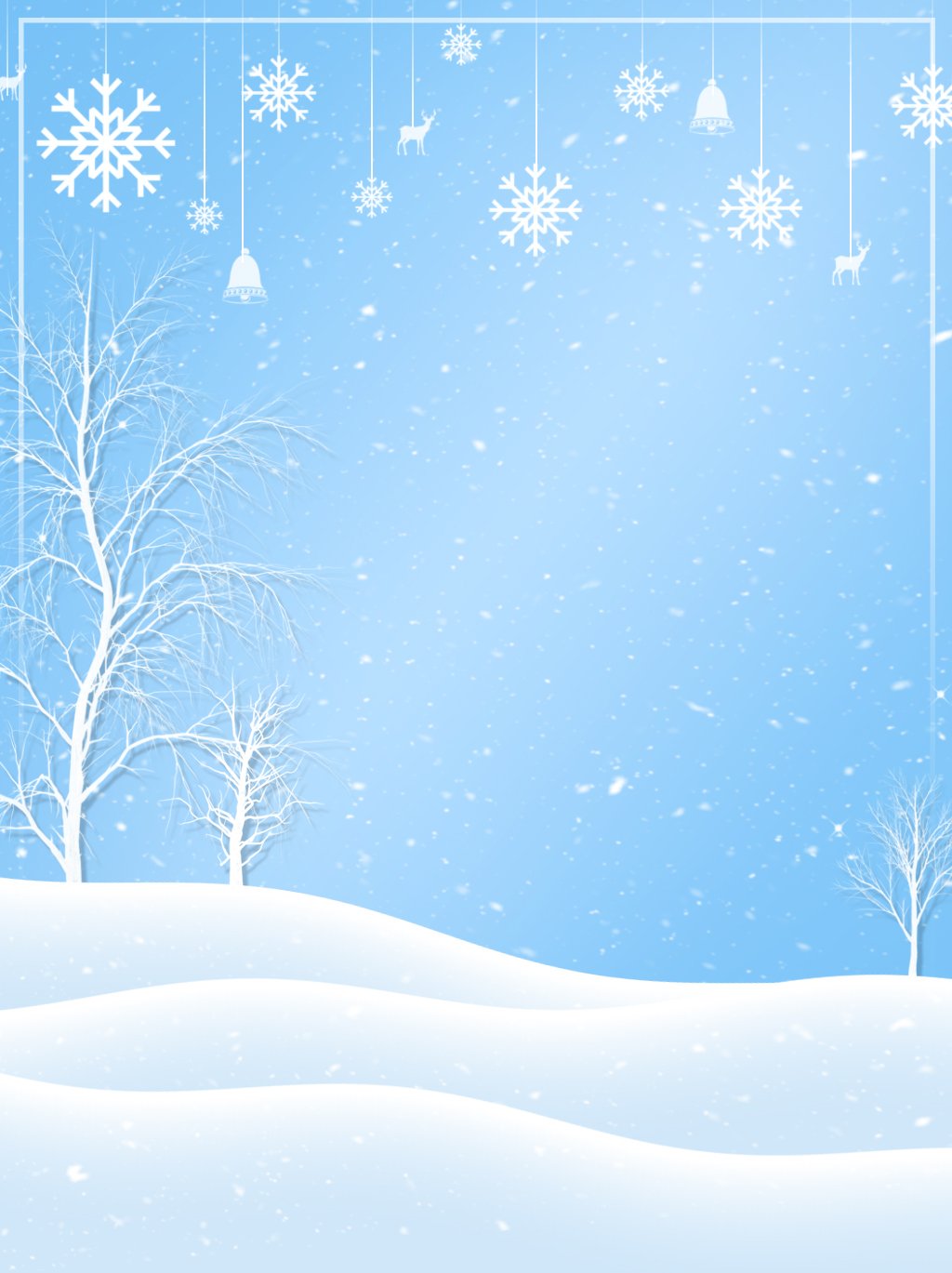 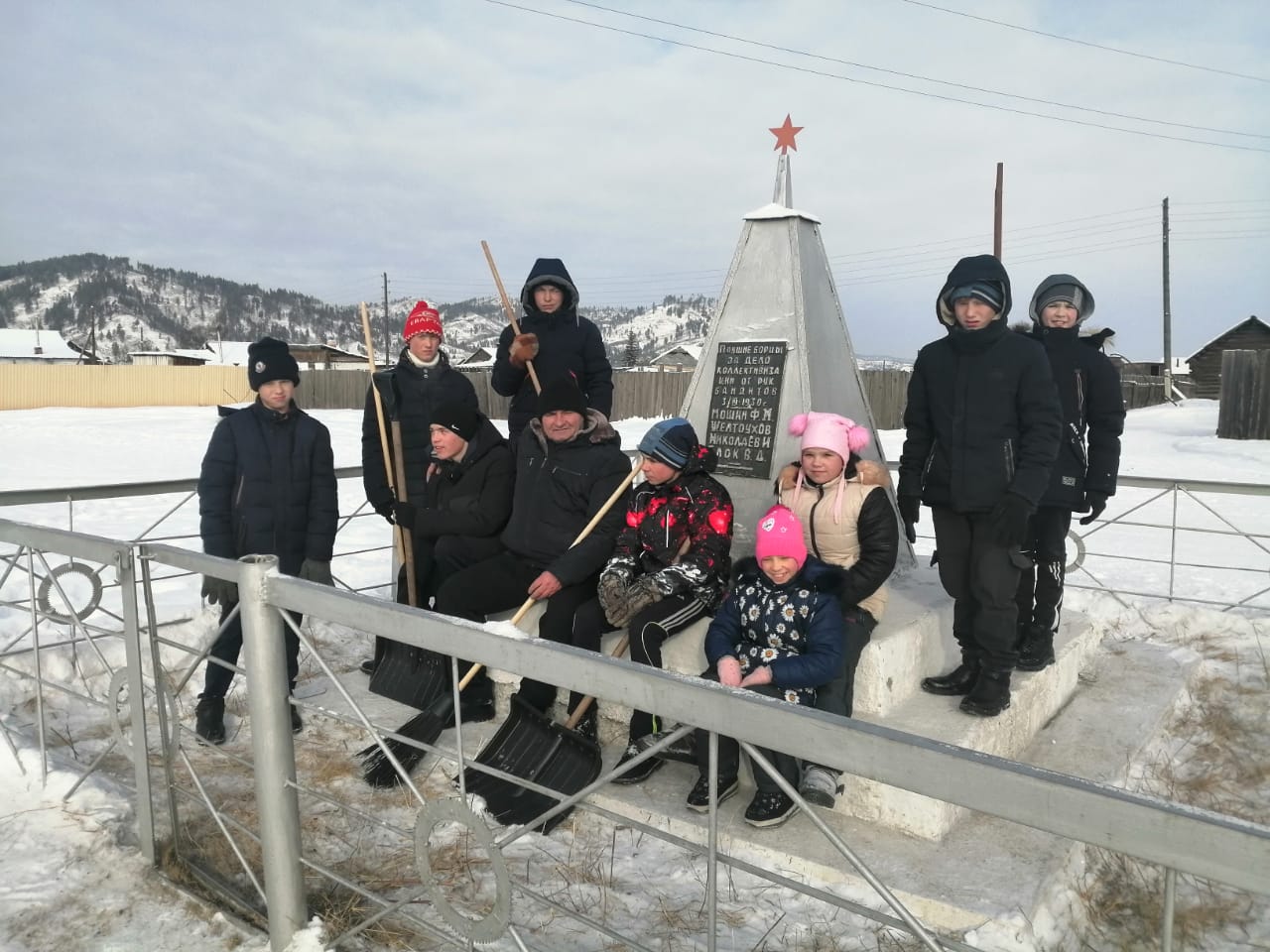 Территория возле памятника героем гражданской войны закреплена за нашей школой. 
Воспитанники школы  ежегодно добросовестно ухаживают за ней.